UCPB Agenda 3/14/2022
(info)		I.	Introductions 
(action)	II.	Approval of February 14, 2022 minutes
(info)		III.	HUD funding updates
(action)	IV.	2022 HOME & CDBG awards
(action)	V.	HOME-ARP awards
(info)		VI.	October – December 2021 reports
(info)		VII.	Other	
Community Development Week April 11 – 15.
3/14/2022
Urban County Policy Board
1
Agenda Item III HUD funding updates
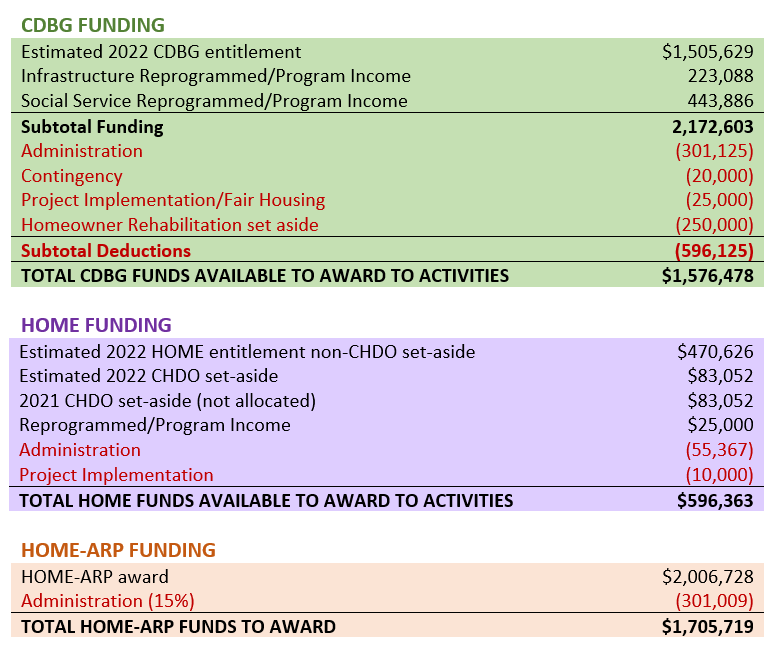 Urban County Policy Board
3/14/2022
2
Agenda Items IV & V. 2022 CDBG, HOME & HOME-ARP awards
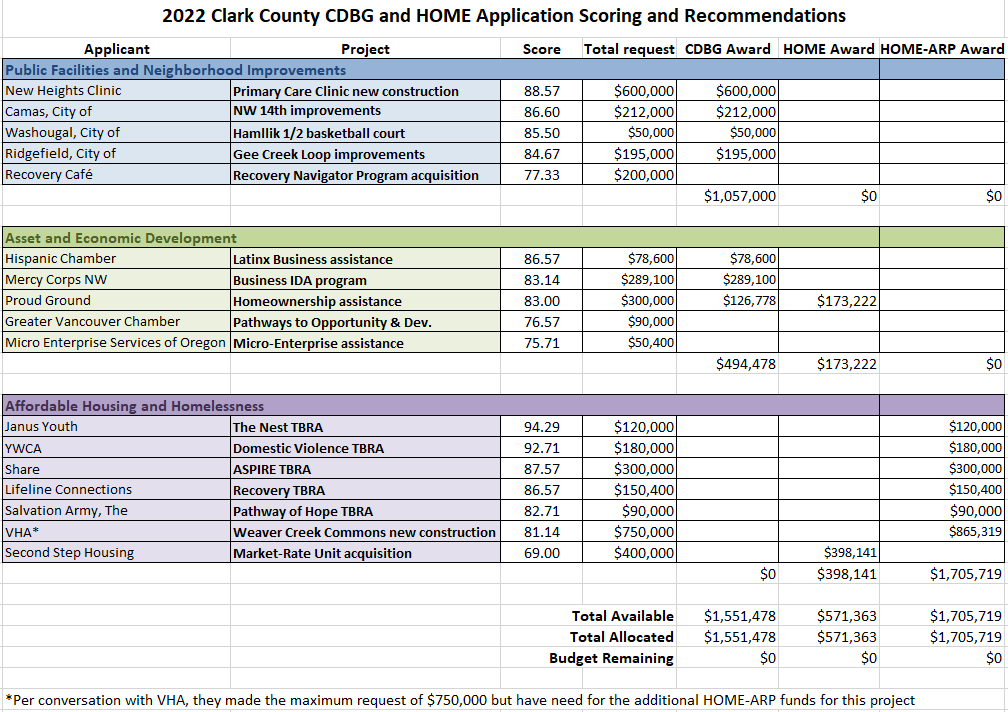 Urban County Policy Board
3/14/2022
3
Agenda Item VI. Oct – Dec 2021 Quarterly Reports
Urban County Policy Board
3/14/2022
4
Agenda Item VI. Oct – Dec 2021 Quarterly Reports
Urban County Policy Board
3/14/2022
5
Agenda Item VI. Oct – Dec 2021 Quarterly Reports
3/14/2022
Urban County Policy Board
6
Agenda Item VI. Oct – Dec 2021 Quarterly Reports
3/14/2022
Urban County Policy Board
7
Wrap Up
VII.	Other	
Public Comment
National Community Development Week: April 11 - 15


Next meeting: April 11, 9:30am, if needed
3/14/2022
Urban County Policy Board
8